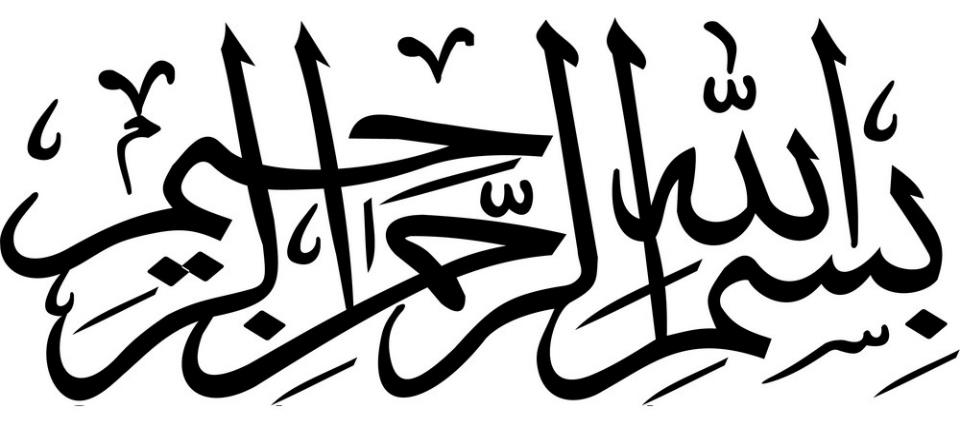 1
NATIONAL MANAGEMENT COLLEGE 117th National Management Course
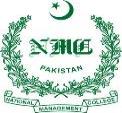 Contemporary Issue Series Presentation 
Brain Drain – Is it a Myth or Reality? 
 
Sajjad Taslim Azam
(IRS)
Sponsor DS: Dr. Naveed Ahmad Chaudhry  
Dated: 24 November 2022
2
Acronyms
BE&OE		Bureau of Emigration & Overseas Employment
FIA 			Federal Investigation Agency
HEC			Higher Education Commission
HQ			Highly Qualified
HS			Highly Skilled
IT			Information Technology
M/o OP & HRD    	Ministry of Overseas Pakistanis & Human Resource 					Development
NAVTEC		National Vocational & Technical Training Commission
PBS			Pakistan Bureau of Statistics
UK			United Kingdom
USA			United States of America
WW-II		World War -II

NAL VOCATIONAL & TECHNICAL TRAINING COMMISSION
NATIONAL VOCATIONAL & TECHNICAL TRAINING COMMISSION
NATIONAL VOCATIONAL & TECHNICAL TRAINING COMMISSION
3
Sequence
Introduction
Scope
Statement of Problem
Key Research Questions
Analysis 
Education Landscape
Push Factors 
Pull Factors
Implications
Conclusion 
Recommendations
4
Introduction
“Brain Drain” is an informal term
Flight of Intellectual Human Capital across borders
Refers to Highly qualified & highly skilled individuals
Denotes specialized knowledge and skill set
In any society, it is an engine of growth
Gift of Globalization especially after WW-II
5
Scope
Pakistan context 
Highly qualified and highly skilled migrants
HQ – Doctors, Engineers, IT and Finance Professionals, 	  Professors, Agriculture specialists etc 
HS – Industry Managers, Nurses, Skilled Industrial 		  workers etc.
Due to data constraints - migration through legal channels
6
Statement of Problem
Flight of Pakistan’s highly qualified and highly skilled human resource is posing a challenge for the development of the country
7
Key Research Questions
1. What are the factors leading to brain drain? 

2. How can Pakistan promote “reverse brain drain” ?
8
Brain Drain – Problem at Hand
9
Analysis
Educational Landscape
Burgeoning Population – est. at 224(M) in 2022*
“Youth Bulge” at 60% (15 to 30 yrs.)(6th Census Pak.)
 244 Universities / 3634 Technical Institutes**
Churning out 400,000 graduates including 32,000 Doctors, 25,000 Engineers & 25,000 IT specialists.*** 
101,000 Technically skilled graduates from NAVTEC and Provincial technical institutes****
Source :*Economic Survey of Pakistan 2021-22  ** HEC Website – www.hec.gov.pk  2022  	      *** Based on estimates appearing in various newspapers. ****.https://navtec.gov.pk/ 2022
10
Analysis
…Contd.
Educational Landscape
50,000 Students studying abroad (Est.)
HEC - 445 students foreign scholarships in 2020 -21**
273 for PhDs**
Source:  **HEC Yearbook 2020-2021
11
Analysis
…Contd.
Source: Daily Times 19-03-2022
12
Overseas Employment
Source: BEOE Website: www.beoe.gov.pk/reports-and-statistics
13
Overseas Employment
…Contd.
Source: BEOE Website: www.beoe.gov.pk/reports-and-statistics
14
HQ & HS
Source: BEOE Website: www.beoe.gov.pk/reports-and-statistics
15
Analysis
…Contd.
Pakistan ranked at 77/177 in Global Brain Drain Index*
Intellectual migration is usually permanent
Class Issue: Elite / Upper Middle vs Middle 
Contribution to foreign remittances hence Govt. indifference
Desire for migration remains inelastic
Source: * Fund for Peace – www.fragilestatesindex.org
16
Analysis
…Contd.
Human Smuggling  - (Est.) yearly 200,000 leave or attempt to leave Pakistan each year*
681,000 illegal Pakistanis deported from 2015-2021 (FIA)
No data on their qualifications 
Migration through marriage
Migration through special immigration schemes by US, Canada & Europe
*Source : A Migrant’s Journey for Better Opportunities: The Case of Pakistan. 
                World Bank Report, 2019
17
Analysis
…Contd.
Push Factors
Limited Economy – Incapacity to absorb
Low compensation
Socio-political despondency  - Nepotism / Political Instability (World Happiness Index 121/146)  
Lack of recognition and respect – Wealth a virtue
Lack of an academic research base
18
Analysis
…Contd.
Pull Factors
Better quality of life
Social Safety Net – welfare and pensions 
Social Mobility abroad and at home
Econo-logic – weighing of skill set and compensation
Attractive immigration schemes such as H1B & FSW
Opportunities for further specialization
19
Analysis
…Contd.
Implications
Loss of investment in the individual 
Limits educational stimulation  
Affects Economic growth and development
Loss of important skills and expertise
Research base remains deficient
Limits capacity for innovation  - G.I.Index 87/132
20
Conclusion
Pakistan has faced a significant brain drain over a considerable period of time and the country’s socio-economic conditions are not conducive enough to attract back our intellectual talent from abroad. The Government needs to promote an environment which utilizes their potential for the uplift of the country.
21
Recommendations
Govt. must end apathy on the issue and promote schemes 
Fair recruitment and respect for merit 
Greater job opportunities and job security - Investment
Better economic reward system
Search for talent be institutionalized
Develop more cities apart from Provincial capitals
Follow India / China Models – actively  promoted “reverse brain drain” by investing in research and    technology – led to tech hubs
22
Bibliography
World Bank Open data available at: https://data.worldbank.org/
Ul Haque, Nadeem. (2005) Brain Drain or Human Capital Flight, PIDE
Pakistan Bureau of Statistics available at website : www.beoe.gov.pk/reports-and-statistics
 http:/pkusembassy.gov
 https://canadaimmigrants.com
HEC  Yearbook 2020-2021 available at www.hec.gov.pk
A Migrant’s Journey for Better Opportunities: The Case of Pakistan. World Bank Report, 2019
Sajjad, Nadia. (2011)  Causes and Solutions to Intellectual Brain Drain in Pakistan The Dialogue Vol. VI No.1
Ul-Haque, Siraj & Chandio, Javed. (May, 2013) Human Capital Flight in Pakistan: Strategies for Coping Brain Drain Situation    IJEBMS Vol. 2, No.2 75-82
Economic Survey of Pakistan 2021-22
Ul-Haque & Nayab: Pakistan Opportunity to Excel; Now and The Future – Pakistan Institute of Development Economics – 2022
Ume Laila: Impact of brain drain on economic growth in Pakistan, 2018
23
Thank You
“Ask not what your country can do for you; ask what you can do for your country”    
   J.F.Kennedy–Former US President
24